Soil and Landscape Grid of AustraliaUsage Report
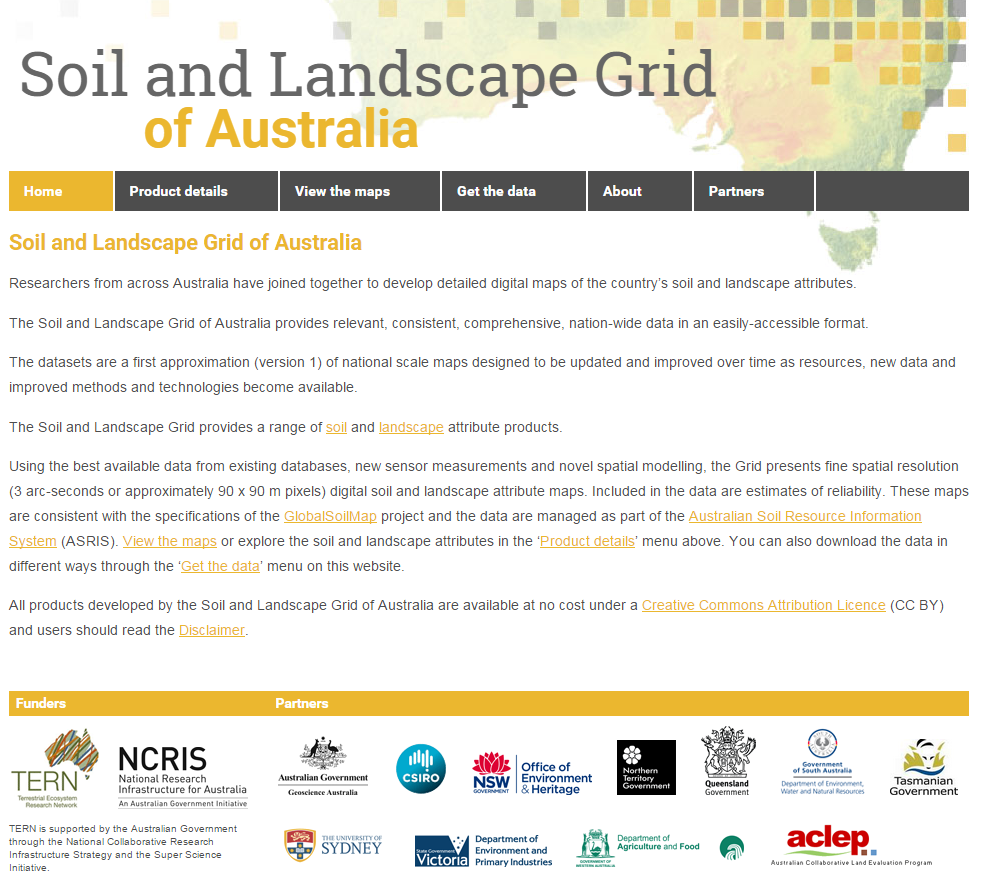 Period : 4/11/2014 to 27/5/2019 (~ 4.5Yrs)

Data downloads = 168 Tb of data
WCS = 67.7 Tb (1.3M downloads)
CSIRO DAP = 31.2 Tb  (4291 downloads)
FTP = 68.5 Tb (9412 downloads)

Web site 
Visits = 54770(average = 240 per week)
Total number of countries viewing = 156

Map Views
Views = 979115 (average = 3892 per week)
 
Video views : 8272 
https://www.youtube.com/watch?v=Z5-ZPVznMEw
http://www.clw.csiro.au/aclep/soilandlandscapegrid
Daily Web Coverage Service (OGC WCS) Data Downloads
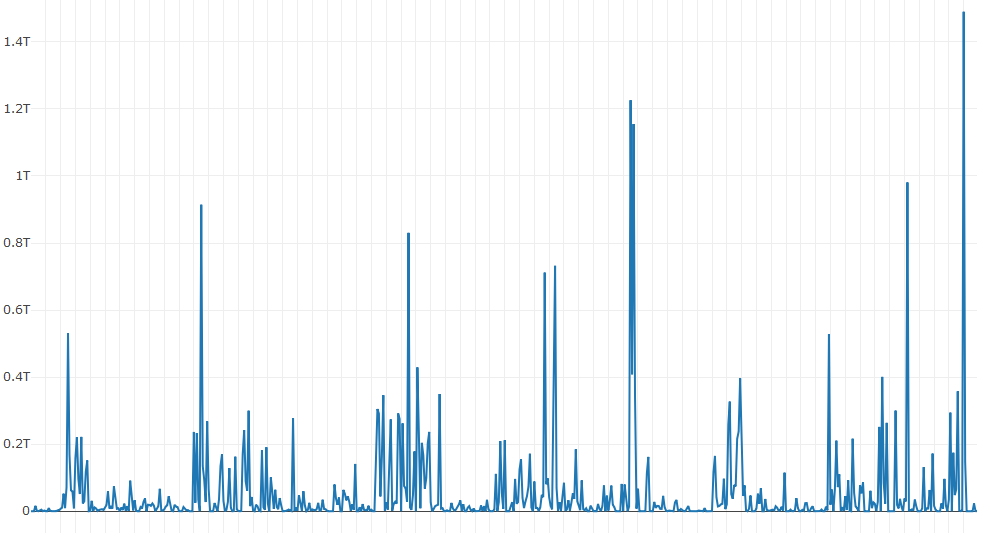 2017
2016
2015
2018
Views  - Daily Counts of SLGA Map Views
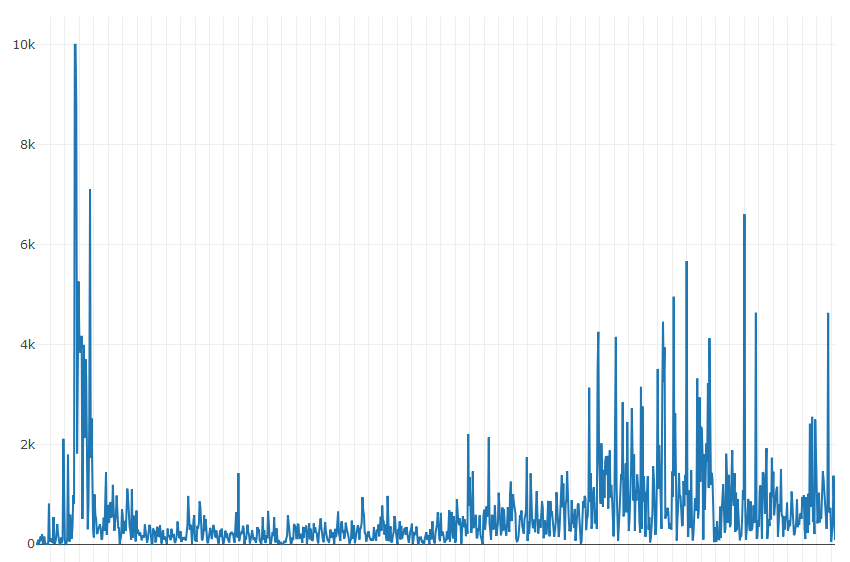 2017
2016
2015
2018
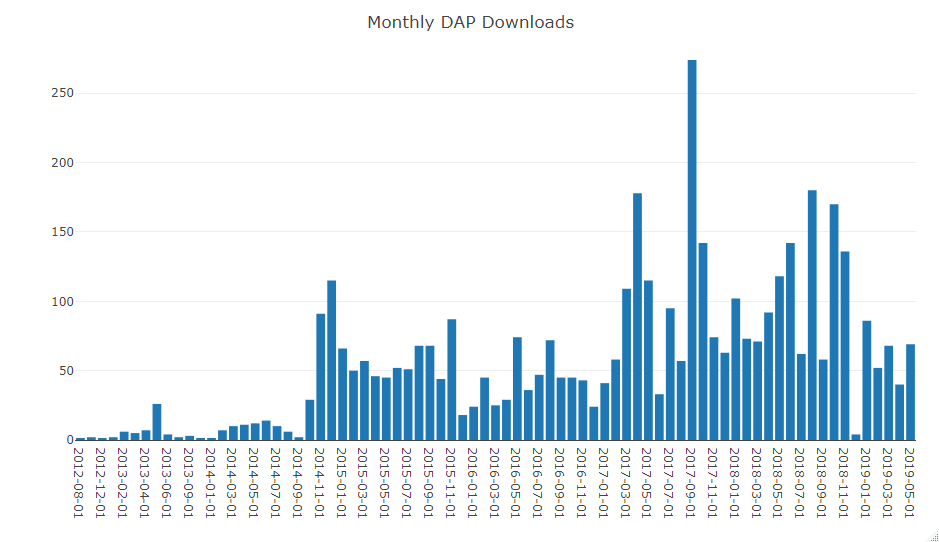 FTP Downloads
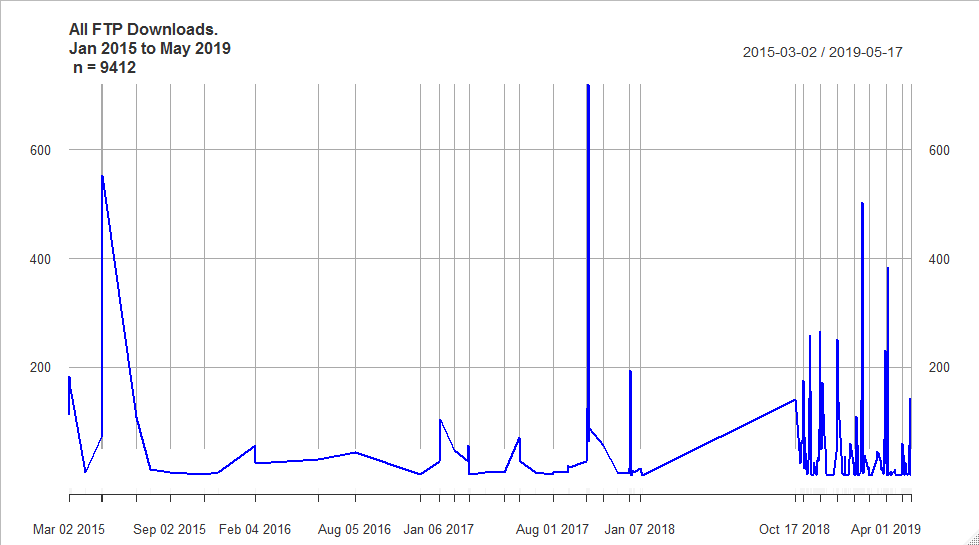 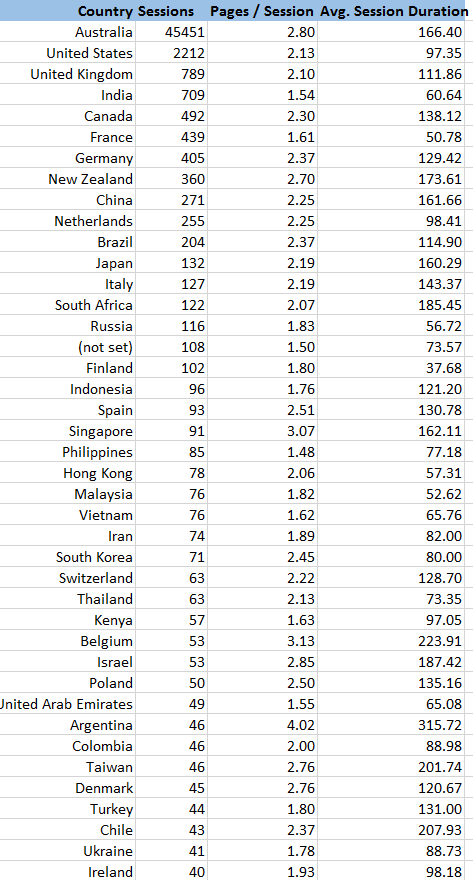 Web Site  - Countries viewing the SLGA web site
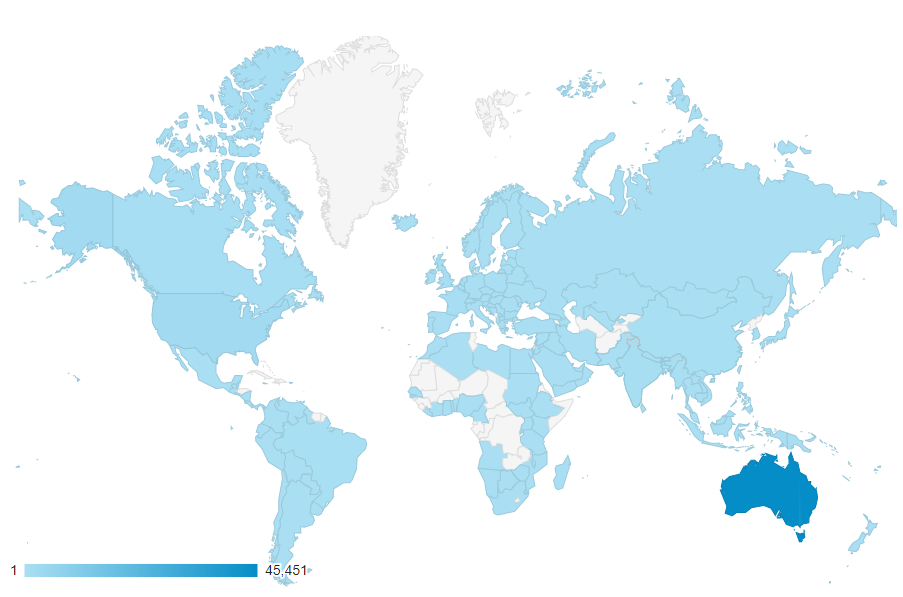 Web Site Usage Info
Users
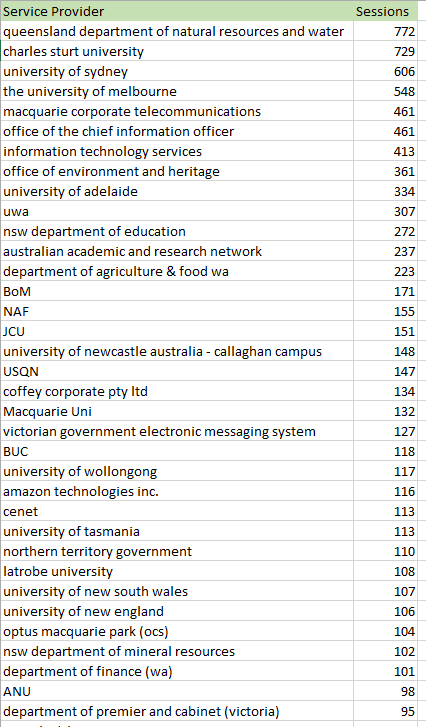 Locations
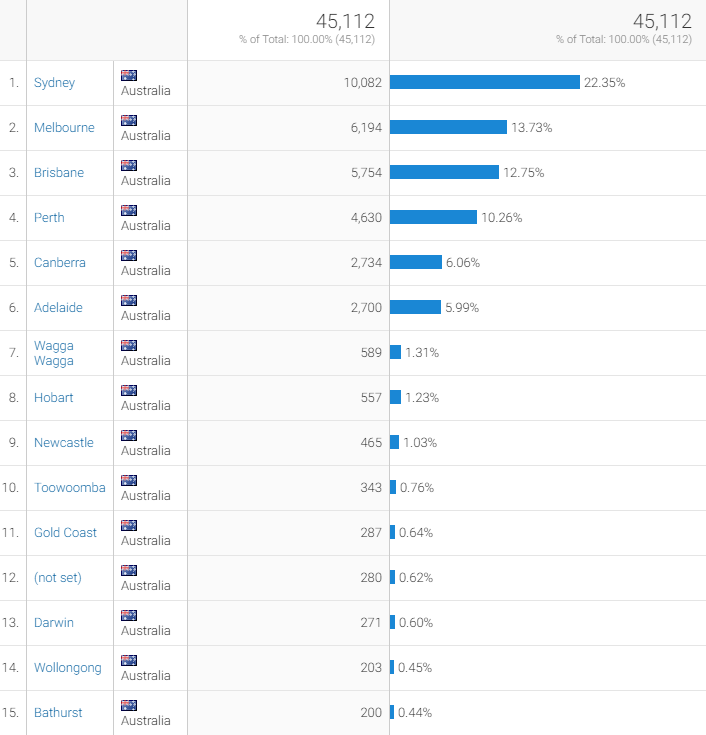 CSIRO DAP Downloads
(Dominic Hogan - 2016)
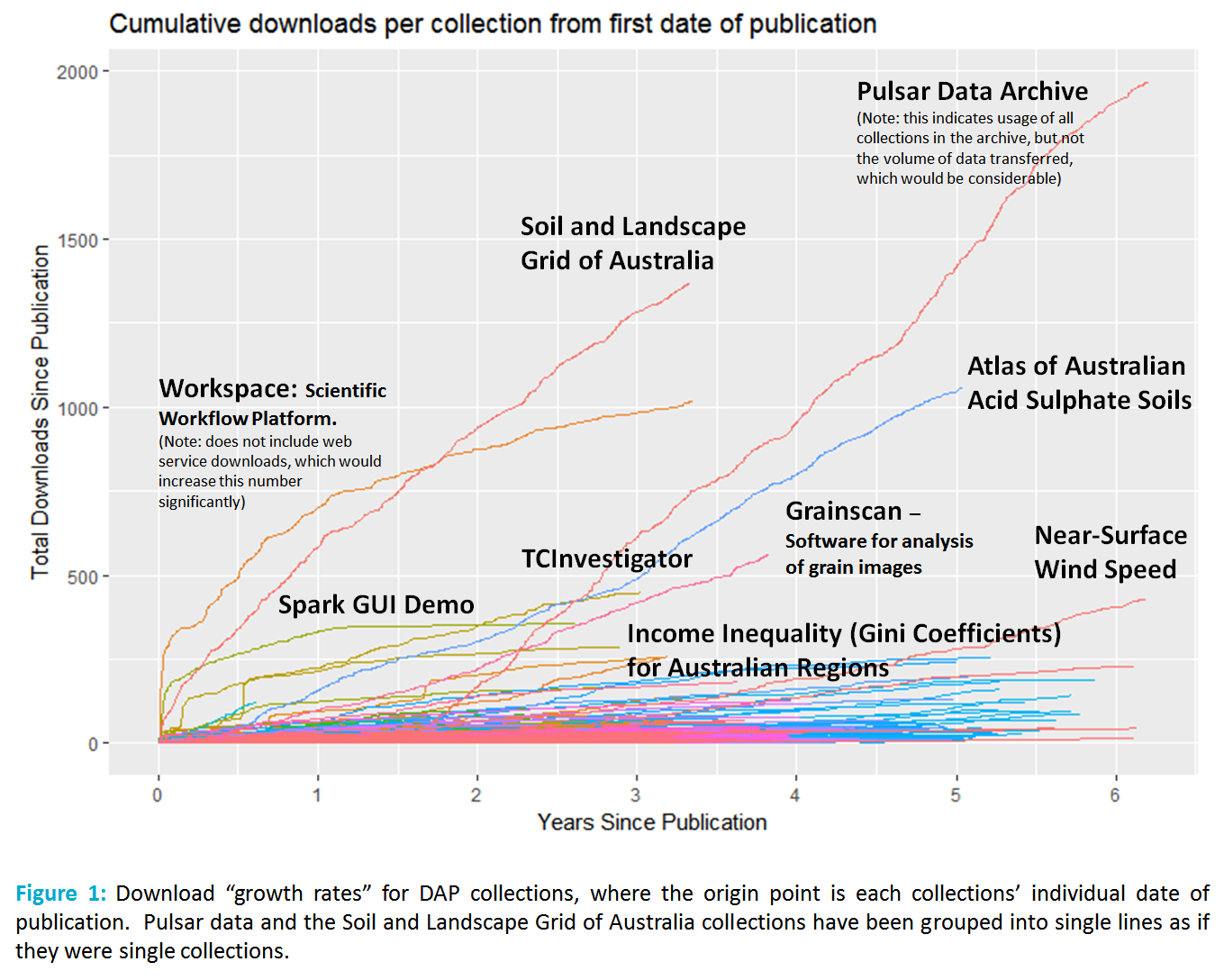